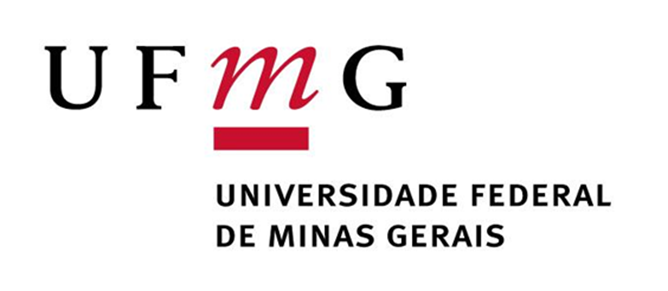 Os desafios do controle interno no enfrentamento da corrupção
Fernando Filgueiras
UFMG
Instituições de accountability
A accountability pressupõe a existência de instituições autorizadas e dispostas a controlar, supervisionar, retificar e punir as ações adicionadas pelos agentes públicos, as quais sejam consideradas ilícitas por parte de outras agências e que representem um descaminho do interesse público.
Para executar estas ações de controle, prevenção e punição desta extrapolação do exercício da autoridade, em contextos democráticos, as instituições de accountability não dividem suas competências constitucionais, mas se superpõem de modo a exercerem competências complementares umas às outras, respeitado um processo assegurado nos termos dos direitos e garantias constitucionais.
A Constituição define um sistema complexo de instituições de accountability, estando ela no cume do processo e sendo a diretriz institucional básica.
O funcionamento destas instituições está inserido em uma lógica sistêmica que implique a prestação de contas, o julgamento e a responsabilização.
Brasil – mudanças institucionais no controle
De um contexto de vazio institucional em relação à accountability, o Brasil, a partir da democratização, promoveu um processo de desenvolvimento institucional, marcado por incrementalismo e conjunturas críticas derivadas da corrupção.
O processo de desenvolvimento das instituições de accountability implicou em mudanças de regras e de práticas dos agentes envolvidos.
A Constituição de 1988 ampliou o papel destas instituições e representou a primeira conjuntura crítica de mudança.
A Lei de Responsabilidade Fiscal implicou em outra conjuntura de mudança.
O gradativo fortalecimento destas instituições as tornou capazes para desvelar a corrupção existente. Os escândalos de corrupção promoveram, por sua vez, mudanças graduais nas instituições, servindo como um catalisador da mudança incremental e do fortalecimento das instituições de accountability.
Como explicar a mudança?
Sistema de instituições de accountability
As instituições do sistema de accountability devem ser autônomas e reconhecidas por seus operadores como portadoras de uma autoridade pública para a fiscalização, controle, correção e punição dos atos ilícitos, de maneira a preservar o interesse público e impedir qualquer tipo de uso privado do poder e dos recursos públicos.
O sistema de instituições de accountability cobre os poderes Executivo, Legislativo e Judiciário.
O sistema de instituições de accountability pressupõe:
Controle do tempo e intervenção estratégica;
Estabelecimento de prioridades de ação;
Coordenação;
Cooperação;
Sequenciamento.
Ecologia processual
Por ecologia processual entendemos a relação interdependente do sistema de instituições, em que as ações realizadas por uma instituição depende das ações de outras instituições. Esta interdependência é fixada em regras e procedimentos que envolvem um conjunto de instituições para a realização de um fim. O processo, portanto, fixa esta ecologia, de modo que o resultado depende da ação conjunta, coordenada e cooperativa das instituições.

A ecologia processual é formal e informal. Formal porque fixada em procedimentos e regras jurídicas que definem a interação entre as instituições. Informal porque envolve concepções políticas, ideológicas e institucionais que fixam o padrão de interação entre as instituições.
Desafios das instituições de accountability
Os fatores endógenos e exógenos da mudança institucional estão presentes em todas as instituições de accountability (CGU, MPF, TCU, Polícia Federal, Justiça Federal, por exemplo). 
Outro fator que se observa é a difusão de práticas e mudanças da União para os estados, no âmbito da Federação (criação de controladorias estaduais, Tribunais de Contas Estaduais, MPE, Justiça). Ainda persiste o problema da polícia judiciária no âmbito dos estados. 
Entretanto, apesar de constatarmos os fatores endógenos e exógenos da mudança institucional, ainda avançamos pouco no que tange ao fator sistêmico, prejudicando o desempenho da accountability e o enfrentamento da corrupção.
Compreensão institucional
As instituições de accountability no Brasil construíram uma autocompreensão institucional em sua natureza técnica e em uma profunda crítica à política partidária, sendo ela o maior entrave para as melhorias de gestão e para o combate à corrupção. 

“Tá lá o sistema político, porque, por exemplo, os ministros, os secretários, eles não são escolhidos por competência; eles são escolhidos porque é para ser, indicado pelo partido X, porque sempre é um acordo, então essa pessoa será que ela quer realmente combater a corrupção? Será que ela realmente quer mudar? Então esses políticos que a gente elege não ficam só lá. Eles de um certo modo também estão no comando do Executivo. Então está aí o problema. Para mim é essa política, o jeito como o sistema político foi desenvolvido aqui.”
Cooperação e coordenação institucional
Ausência de coordenação das ações de controle e a pouca cooperação institucional implica em grande retrabalho, a falta de um padrão comum de avaliação (parâmetros comuns) e um conflito entre instituições que prejudicam o enfrentamento da corrupção.

“Eu diria que todas são muito ciosas de captarem para si os louros do trabalho no combate à corrupção. Quando, digamos assim, este viés está presente, a cooperação não é aquela, mais fluida e eficiente, porque todo mundo quer mostrar serviço para a sociedade. Então em determinadas áreas de investigação as instituições só abrem para o Ministério Público quanto extrapola a ossada”.
Partilha de informação estratégica
A interação entre as instituições e a integração coordenada de ações seria fundamental para o funcionamento do sistema. Porém, atravessa esta questão da coordenação o problema da informação. A intensidade da interação das instituições do sistema de controle diminui à medida que a disputa institucional prevalece não só no campo político, mas também no da produção e tratamento da informação.

“Então eu acho que não há integração no plano da informação, porque os órgãos acabam entrando naquela de que informação é poder. Tem que proteger a minha informação e eles não compartilham tanto. E para investigar a corrupção você precisa ter amplo acesso à informação”.
“Há uma pluralidade, há quase que uma competição entre as entidades, para ver quem investiga mais, quem pune mais a corrupção.”
“É a questão de poder. Eu acho fundamental a questão de que a sua informação, se é você que encontrou, se é você que vai tratar aquilo individualmente, dentro de suas limitações, você tem depois o reconhecimento, a repercussão, com a sua instituição. Se você passa a repartir, está dividindo os méritos, ainda que isso pudesse enriquecer muito o trabalho de combate à corrupção. Eu acho que tem muito ainda de vaidades e isolamento para a preservação dos seus próprios poderes. O que é um enfraquecimento total do sistema de combate à corrupção. Eu penso que essa é um pouco a realidade.”
O problema sistêmico
Apesar dos avanços incrementais das instituições de accountability, existem dificuldades para o funcionamento sistêmico. 
A ausência de coordenação das ações de controle e a pouca cooperação institucional implica em grande retrabalho, a falta de um padrão comum de avaliação (parâmetros comuns), a falta de informação estratégica partilhada e o prejuízo ao sequenciamento de ações de controle.
A visão dos dirigentes
Forte sentimento de impunidade dos dirigentes do sistema de instituições de accountability.
Ineficiência do sistema, em que o ciclo da accountability é quebrado no momento da responsabilização. 
A investigação, pautada pela baixa cooperação e falta de coordenação, prejudica o sequenciamento de atividades do sistema, prejudicando sua eficiência.
O resultado é dificuldades na produção de provas, baixa responsabilização e fortalecimento da impunidade dos crimes de corrupção.
O que fazer?
Estabelecer prioridades de ação a partir da coordenação institucional.
Fortalecer os laços de cooperação entre as instituições, superando a ação autocentrada e referida. 
Criar um sistema de inteligência interinstitucional. 
Estabelecer um marco comum de avaliação de políticas e ações, bem como obras, patrimônio e recursos. 
Apoiar um código da Administração Pública?